5.2 Funciones trigonométricas de números real
Farmacia - UCSF
Sistema de medición de ángulos
Sistema sexagesimal
Sistema radianes
Sistema centesimal
Conceptos previo
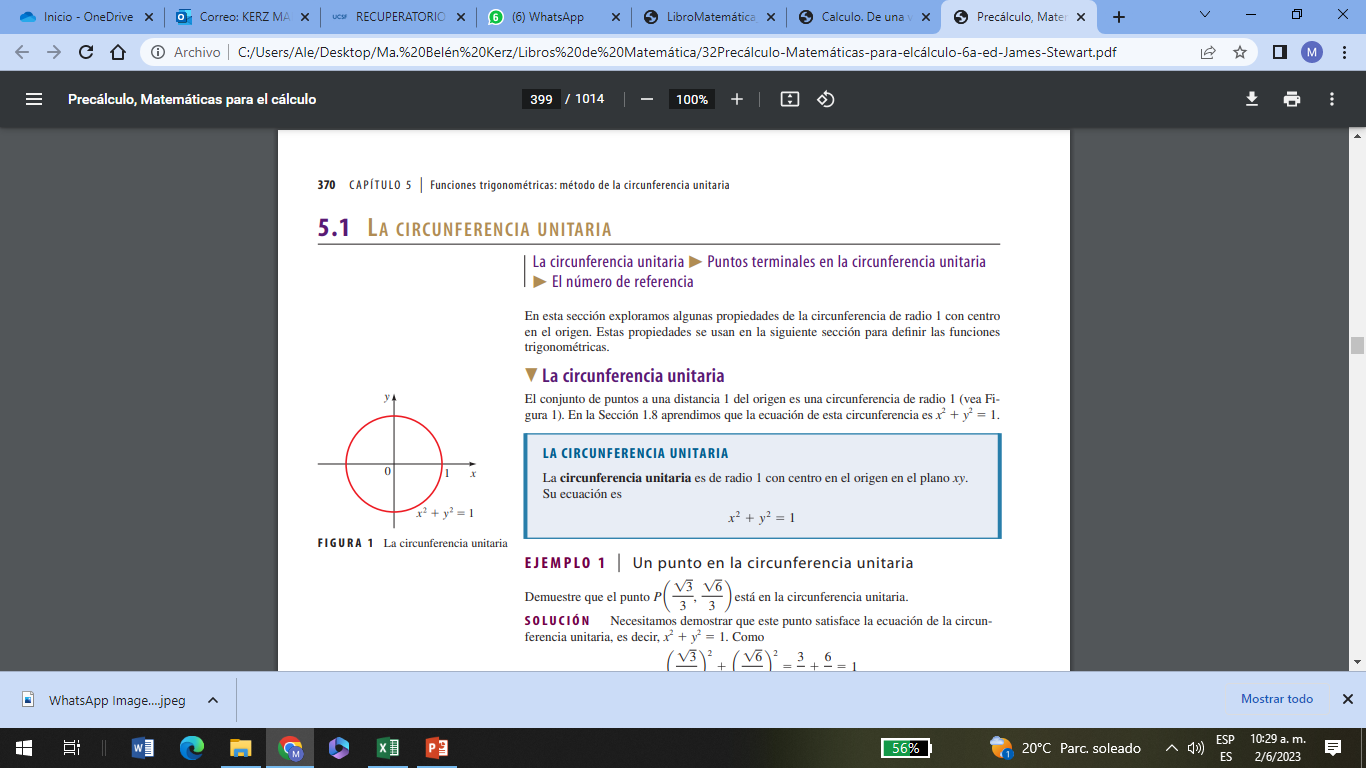 Conceptos previo
Suponga que t es un número real. Marquemos una distancia t a lo largo de la circunferencia unitaria, empezando en el punto (1,0) y moviéndonos en dirección contraria al giro de las manecillas de un reloj si t es positiva y en el sentido de las manecillas si t es negativa
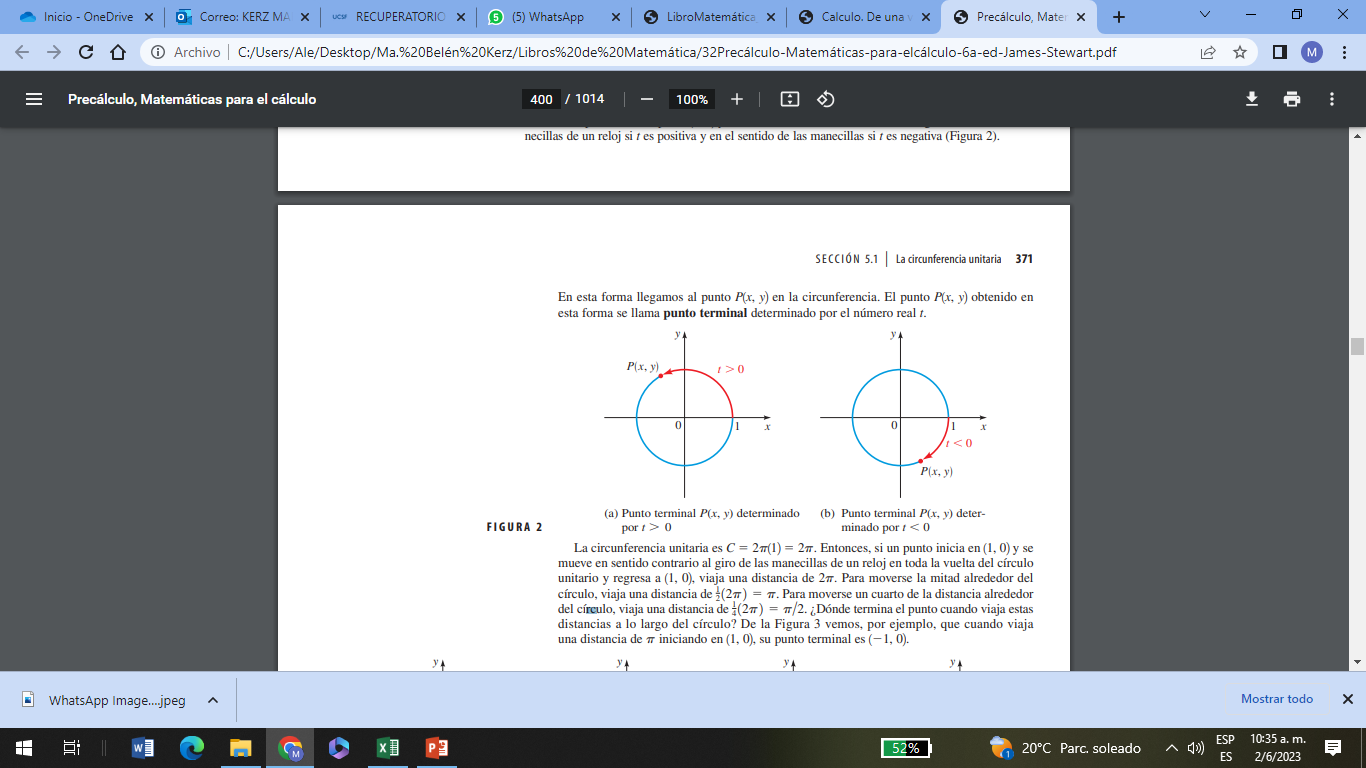 En esta forma llegamos al punto P(x, y) en la circunferencia. 
El punto P(x, y) obtenido en esta forma se llama punto terminal determinado por el número real t
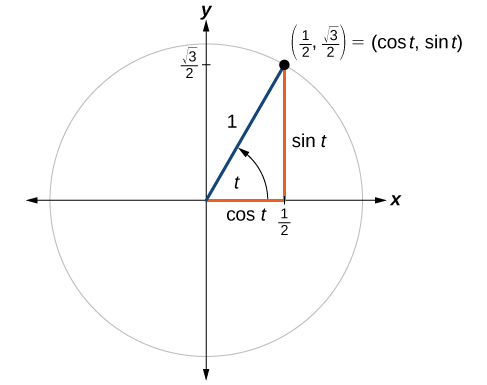 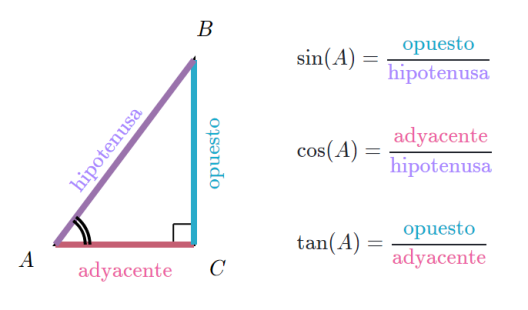 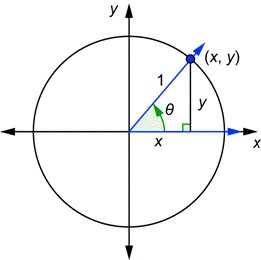 Definición de funciones trigonométrica
Sea t es un número real y P(x, y) el punto terminal determinado por el número real t. Definimos como función trigonométricas



  Debido a que las funciones trigonométricas se pueden definir en términos de la circunferencia unitaria, a veces reciben el nombre de funciones circulares.
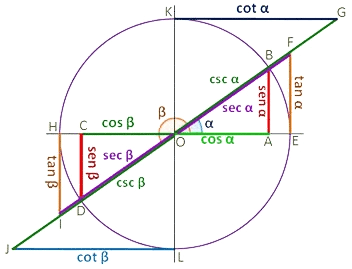 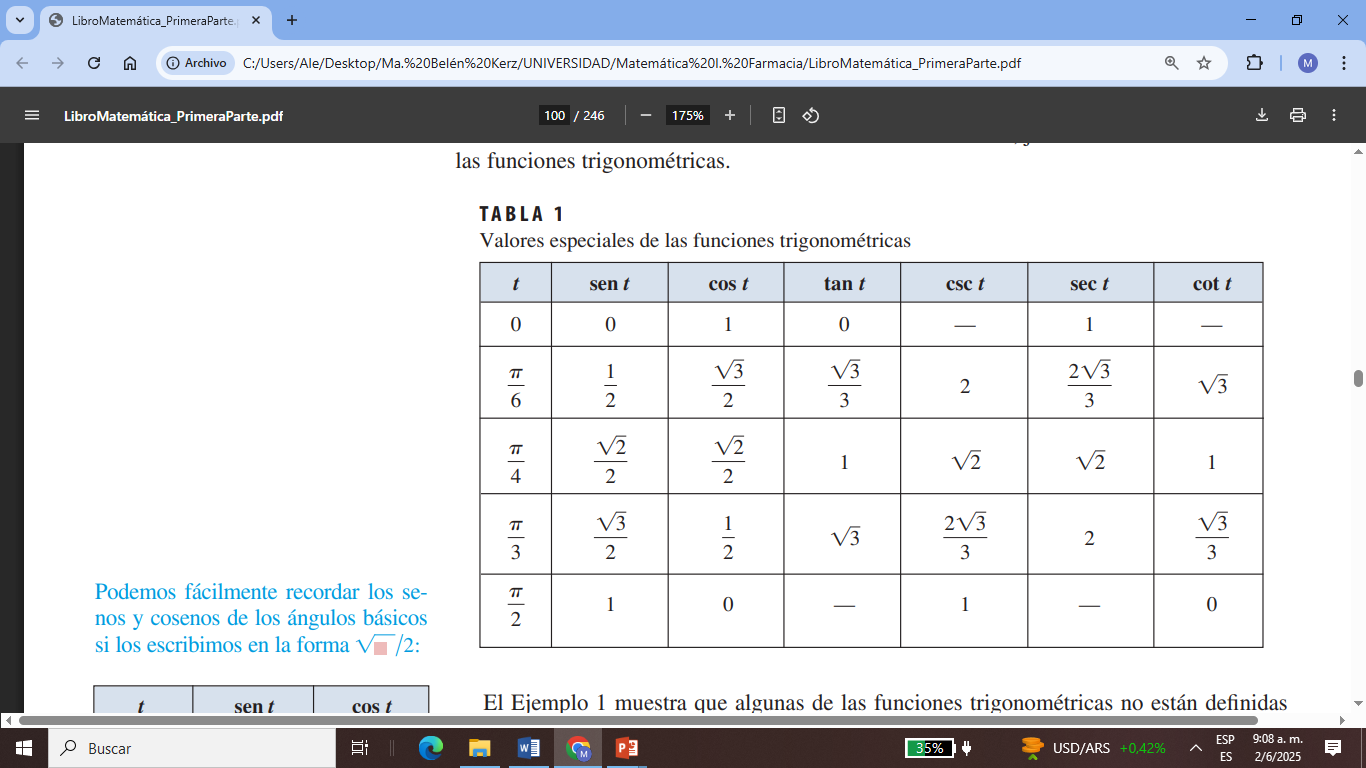 Definición de funciones trigonométrica
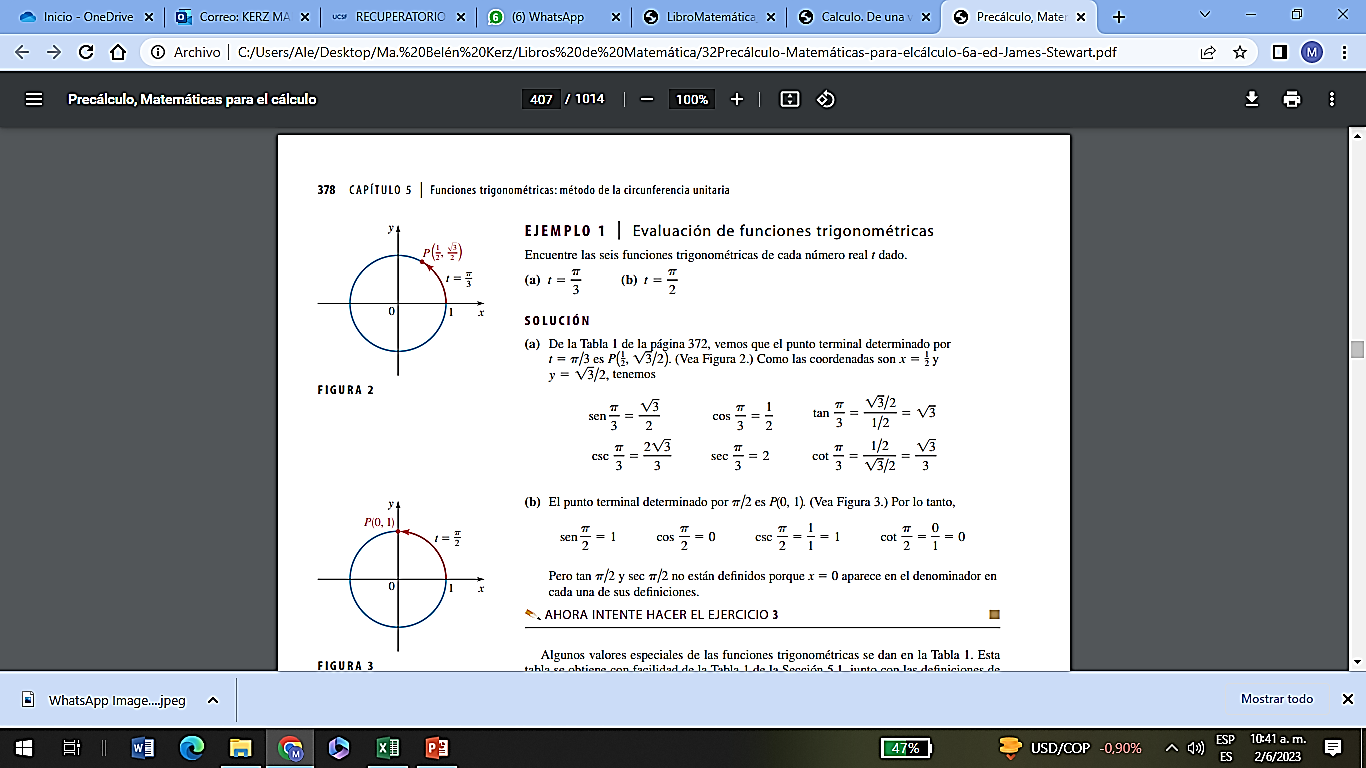 Identidades fundamentales
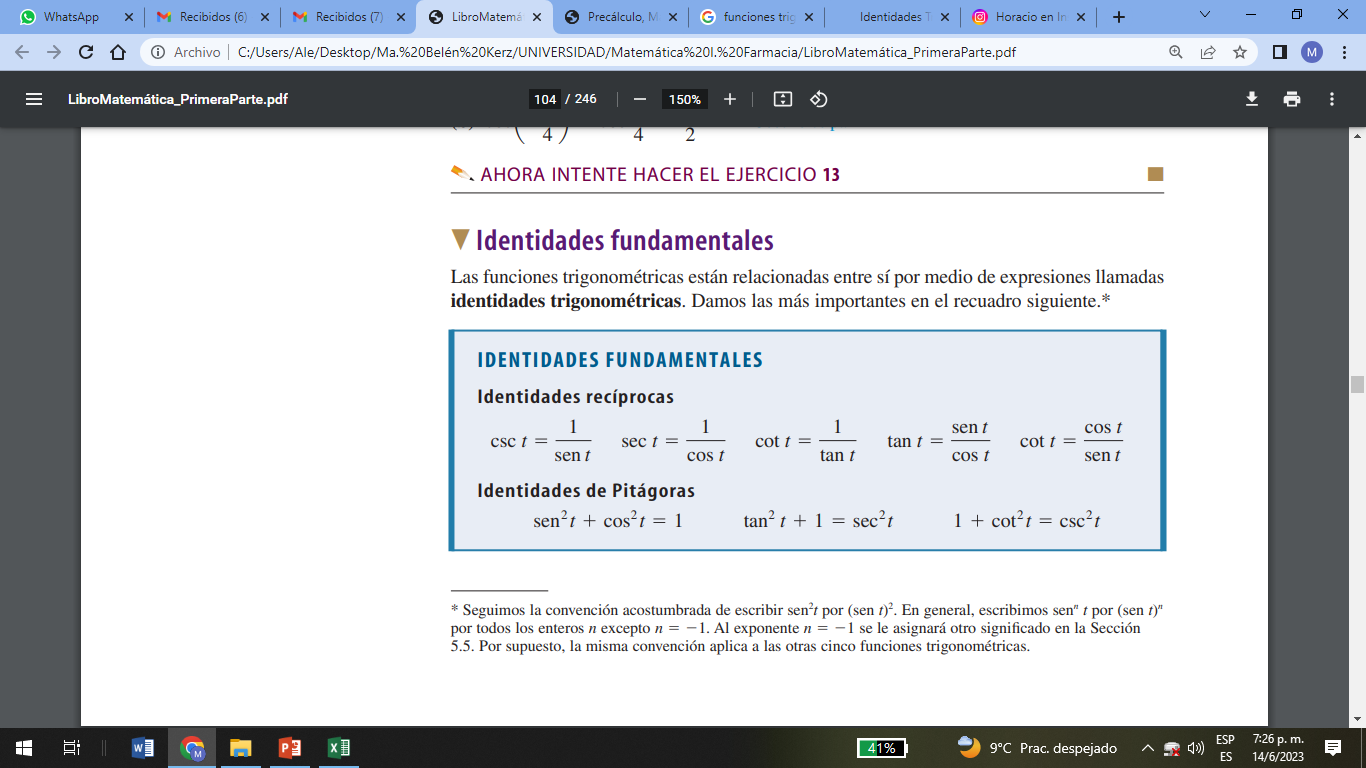 Signos de la función
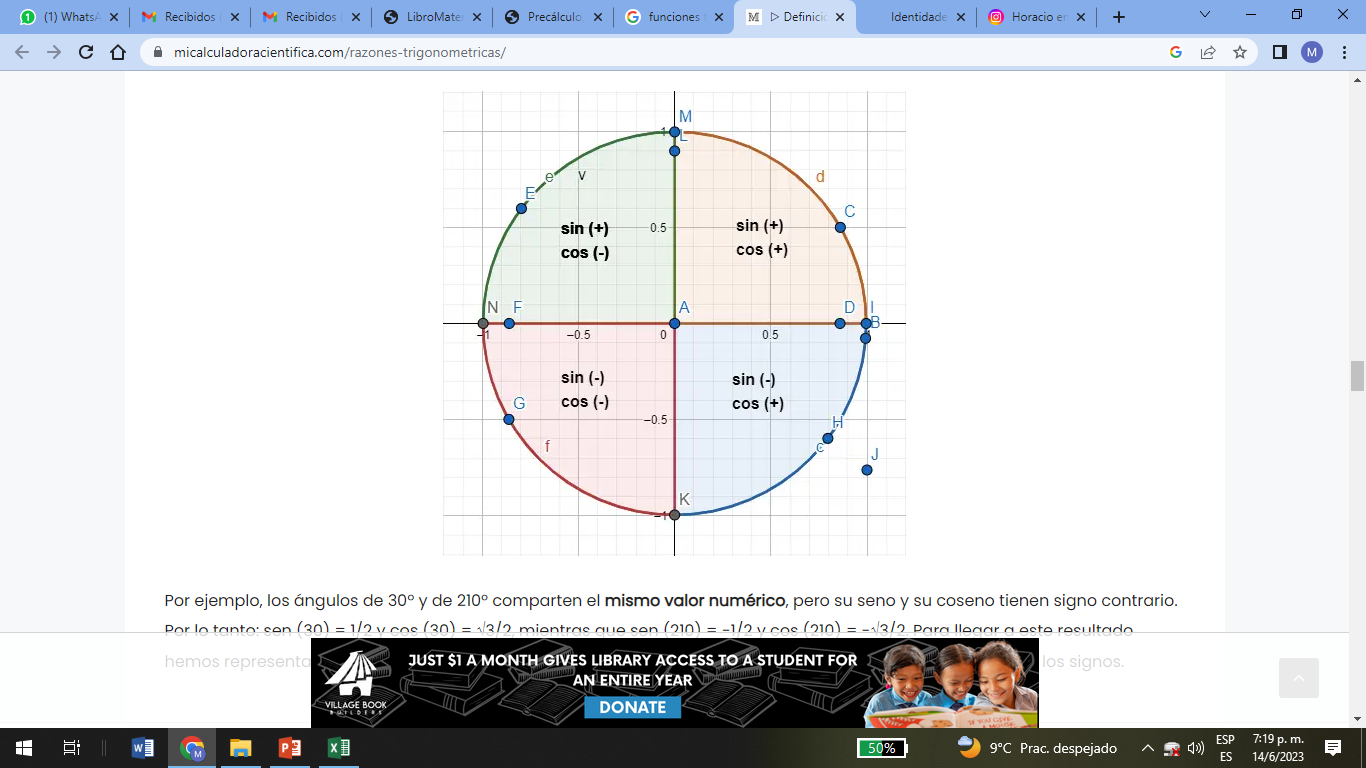 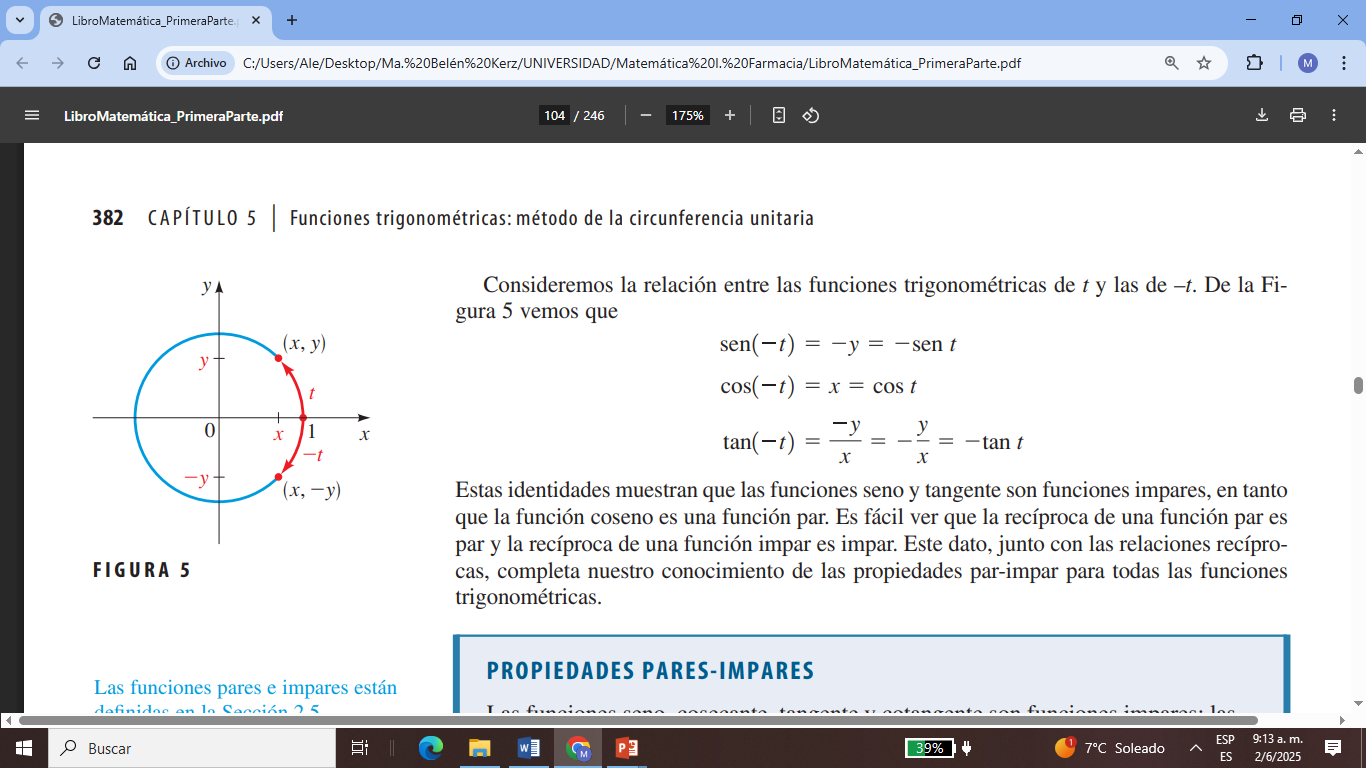 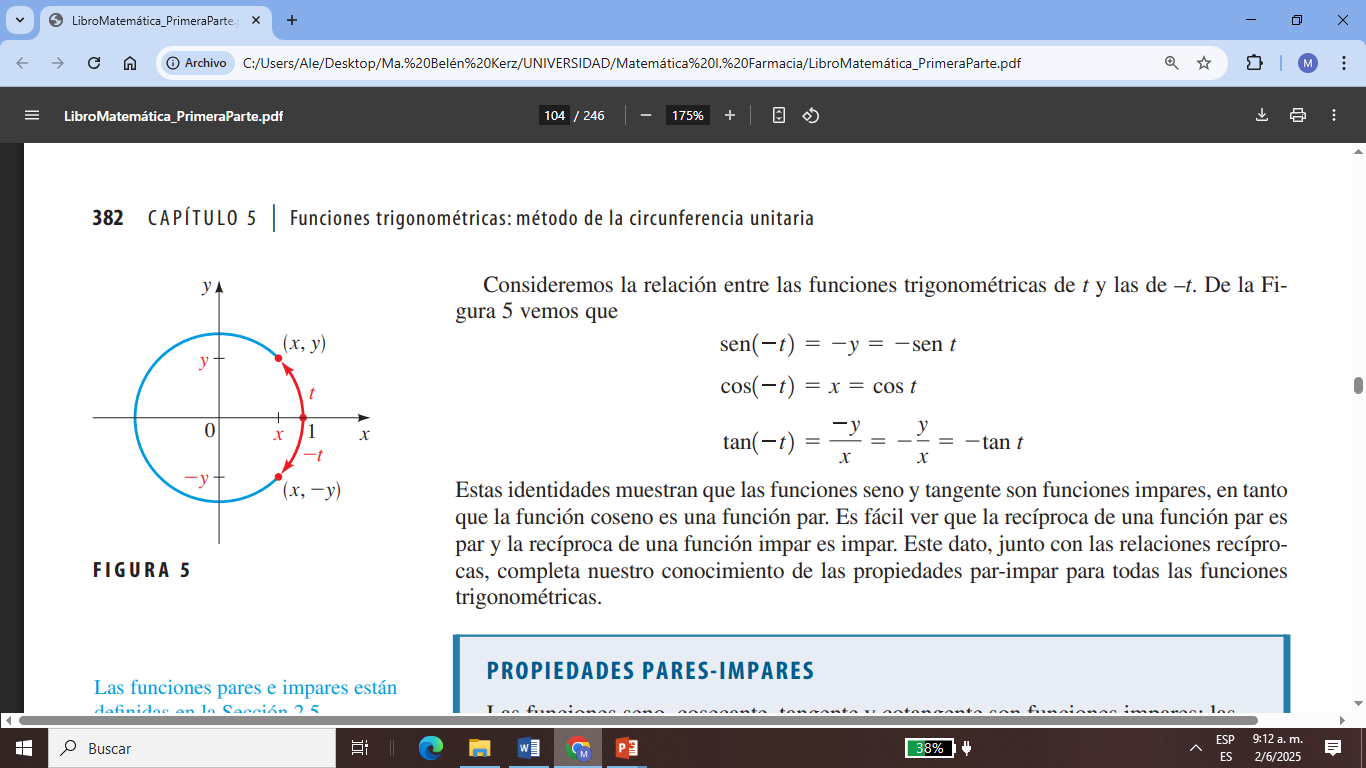 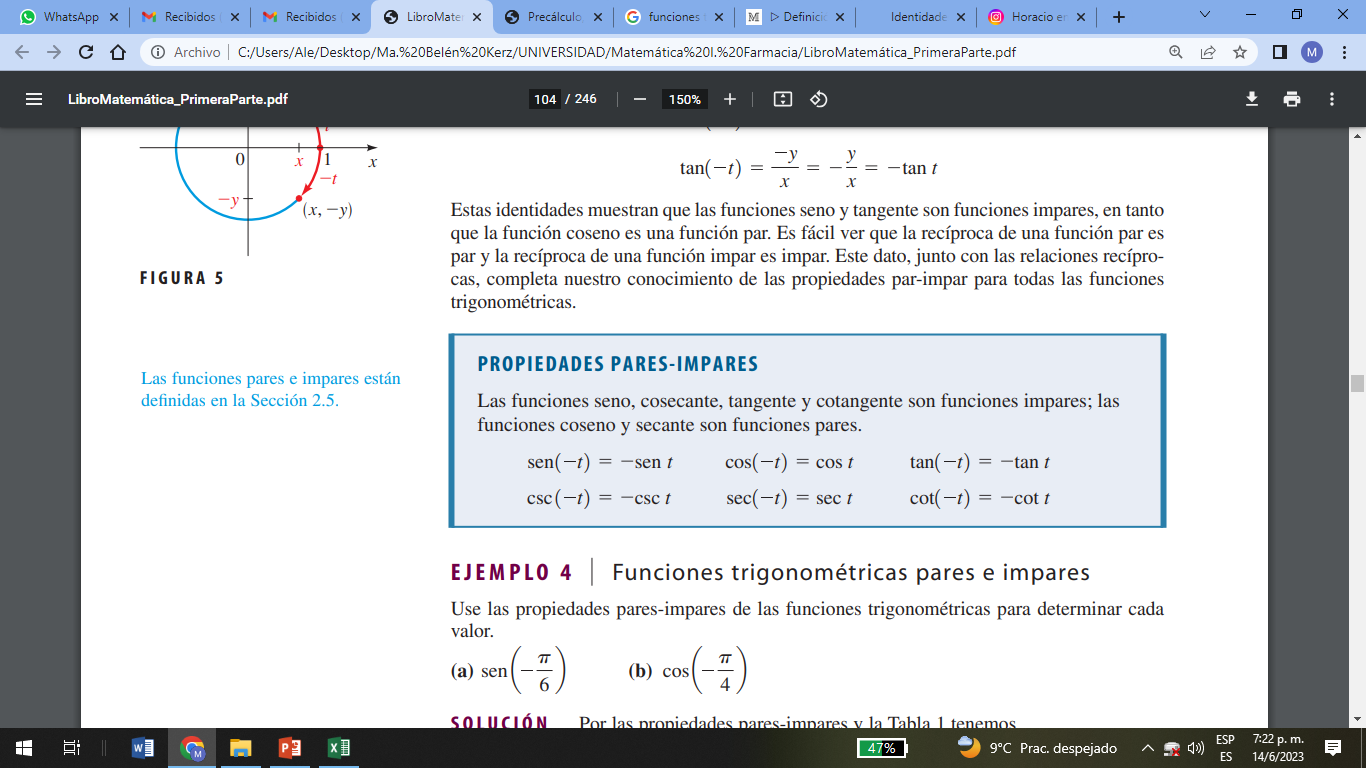 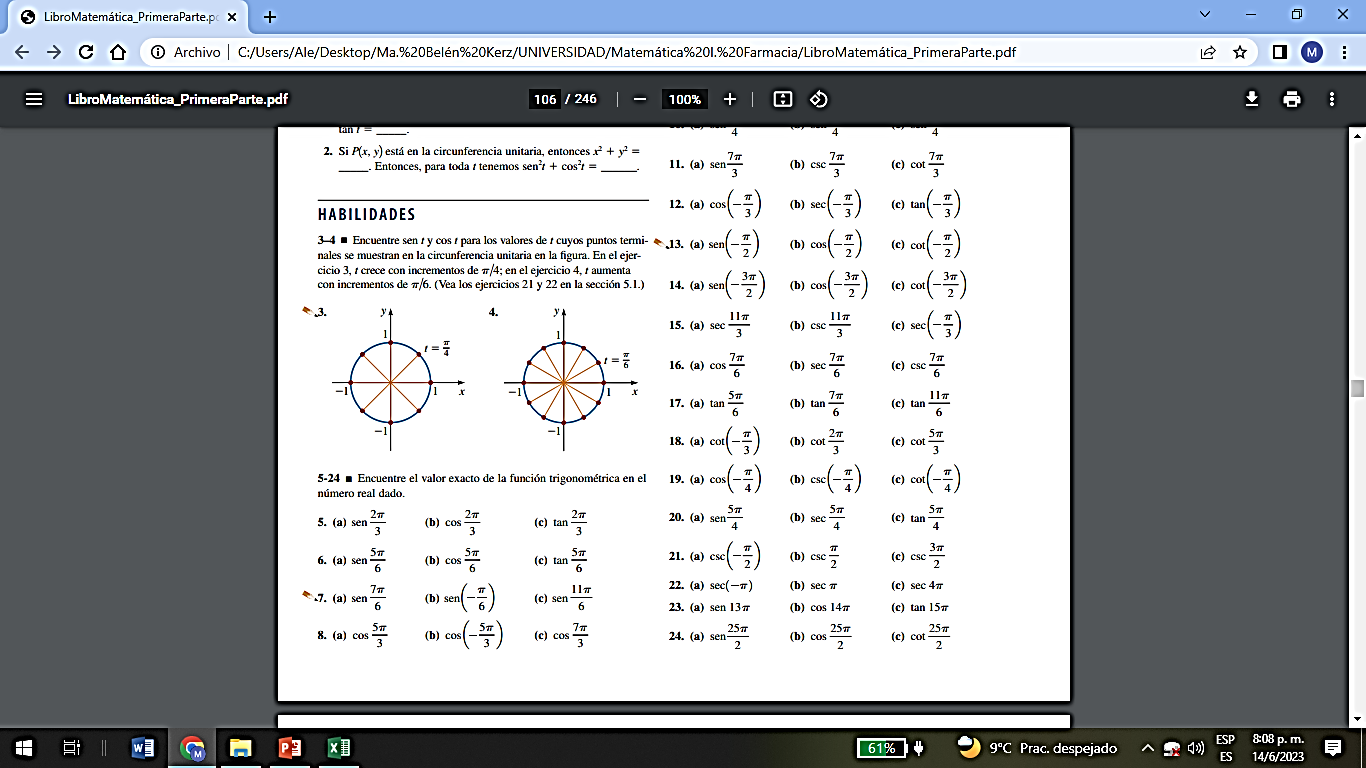 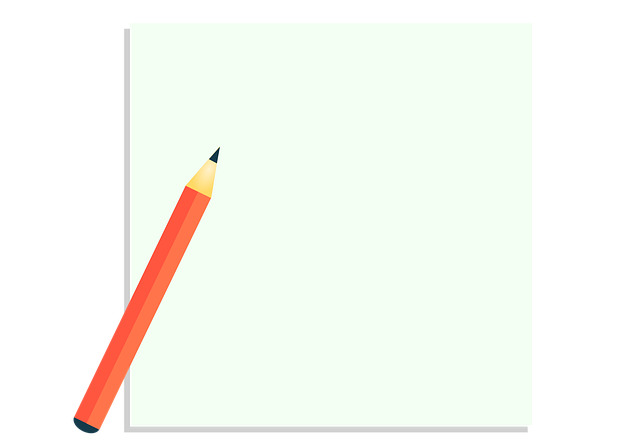 Recuerda que en la cátedra trabajamos en sistema sexagesimal.
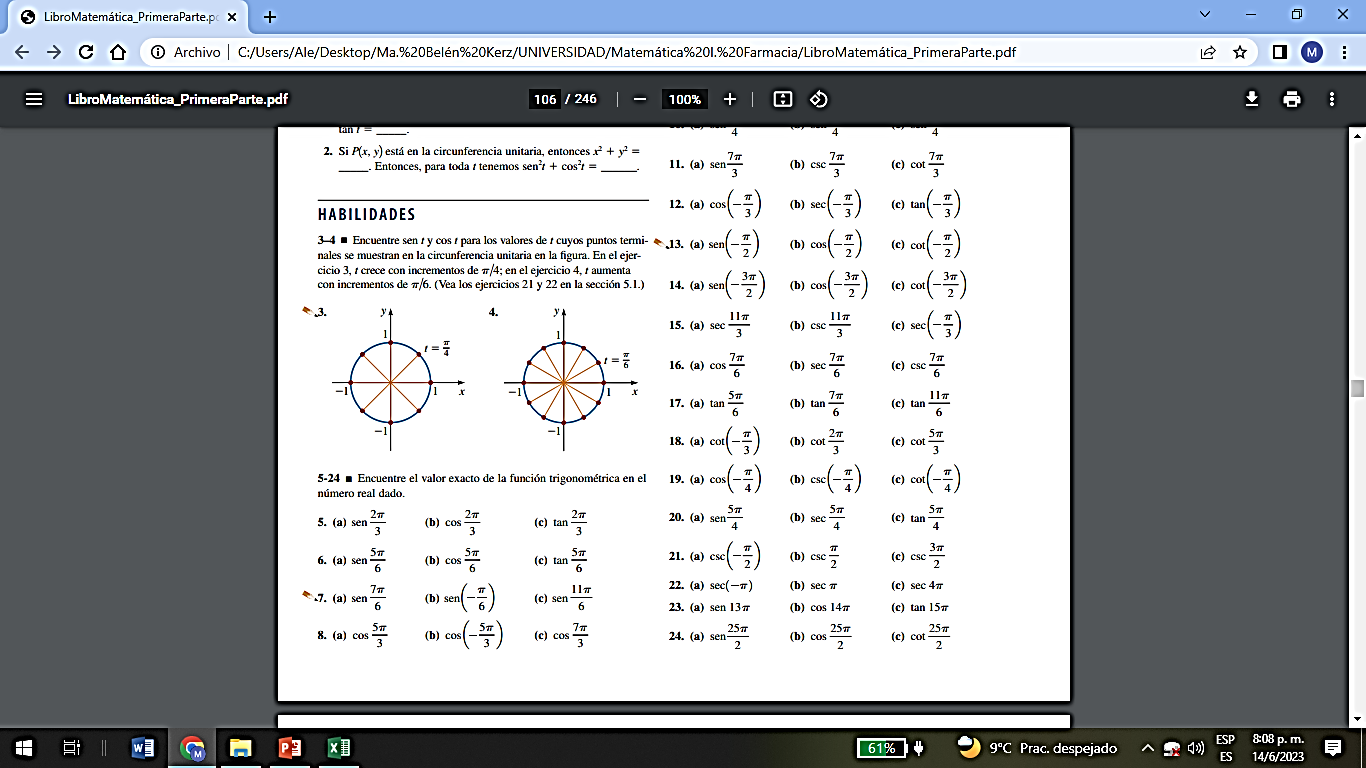 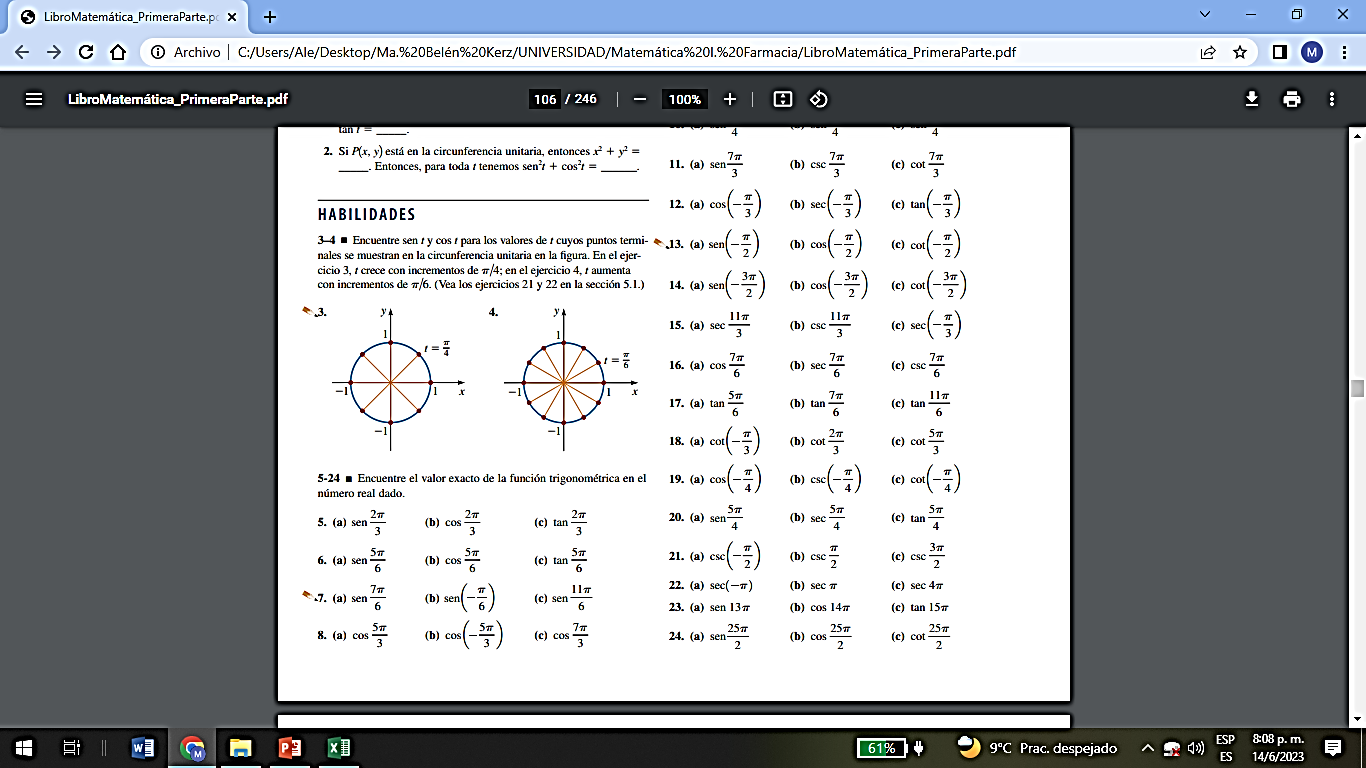 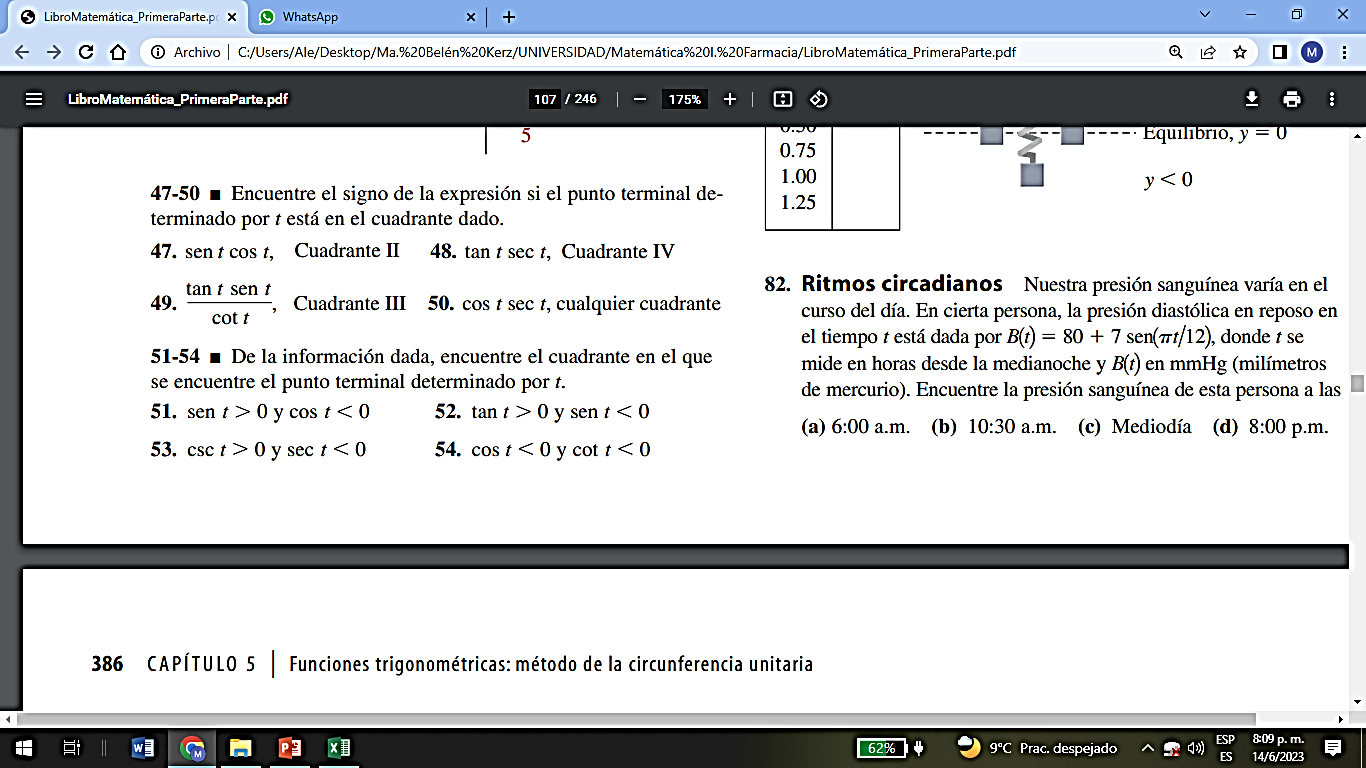 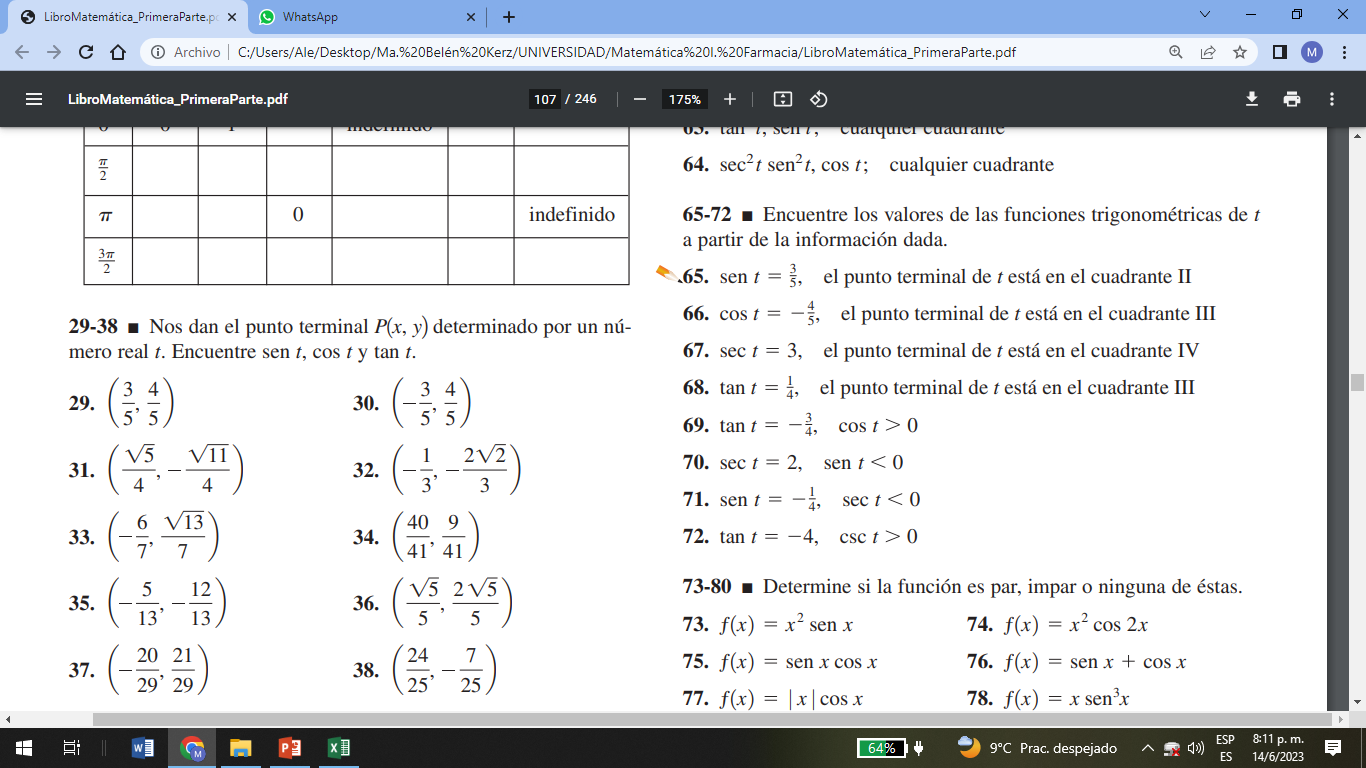 5.3 Gráficas trigonométricas
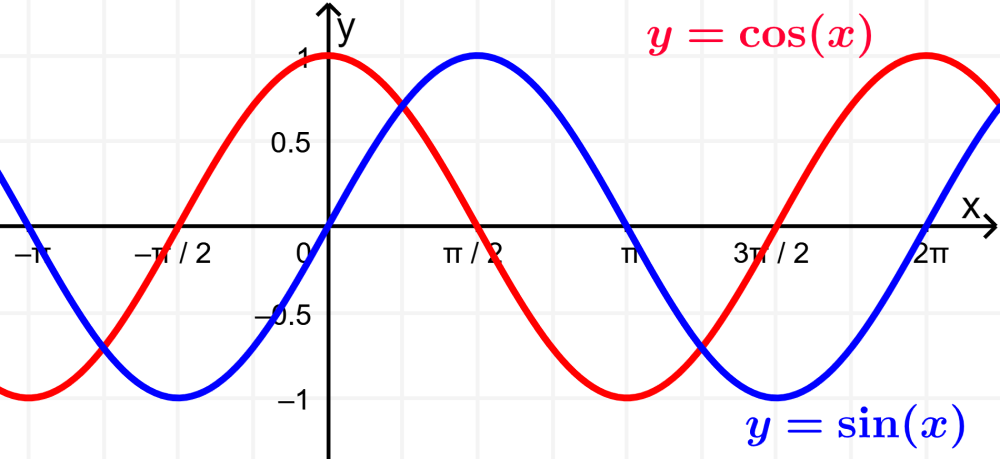 Función Seno
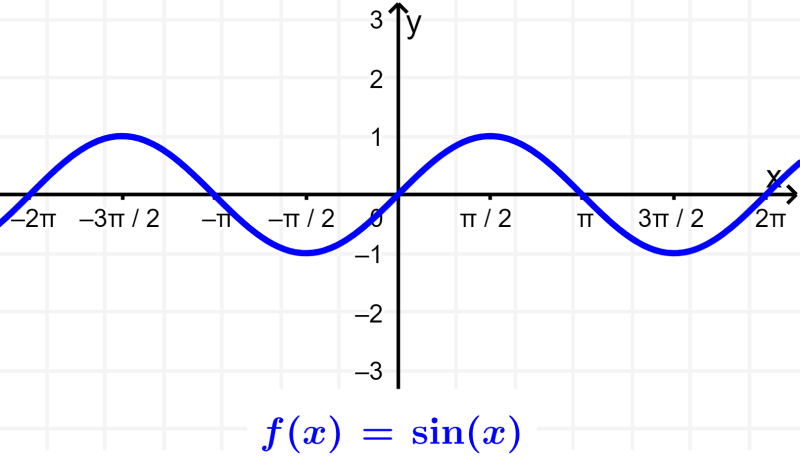 Función coseno
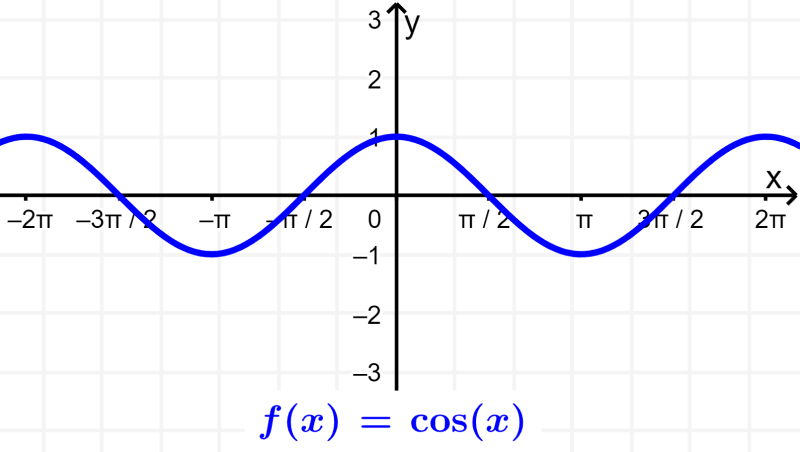 Período de la función
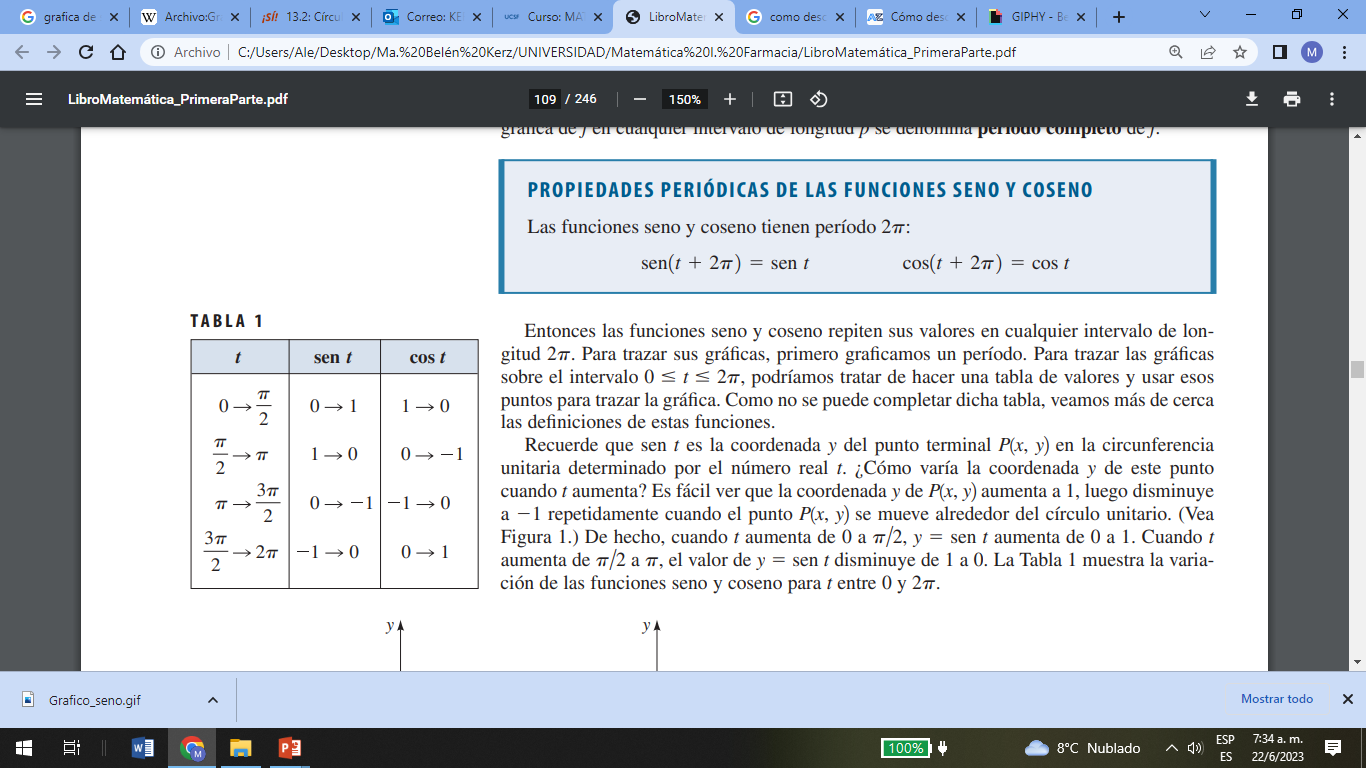 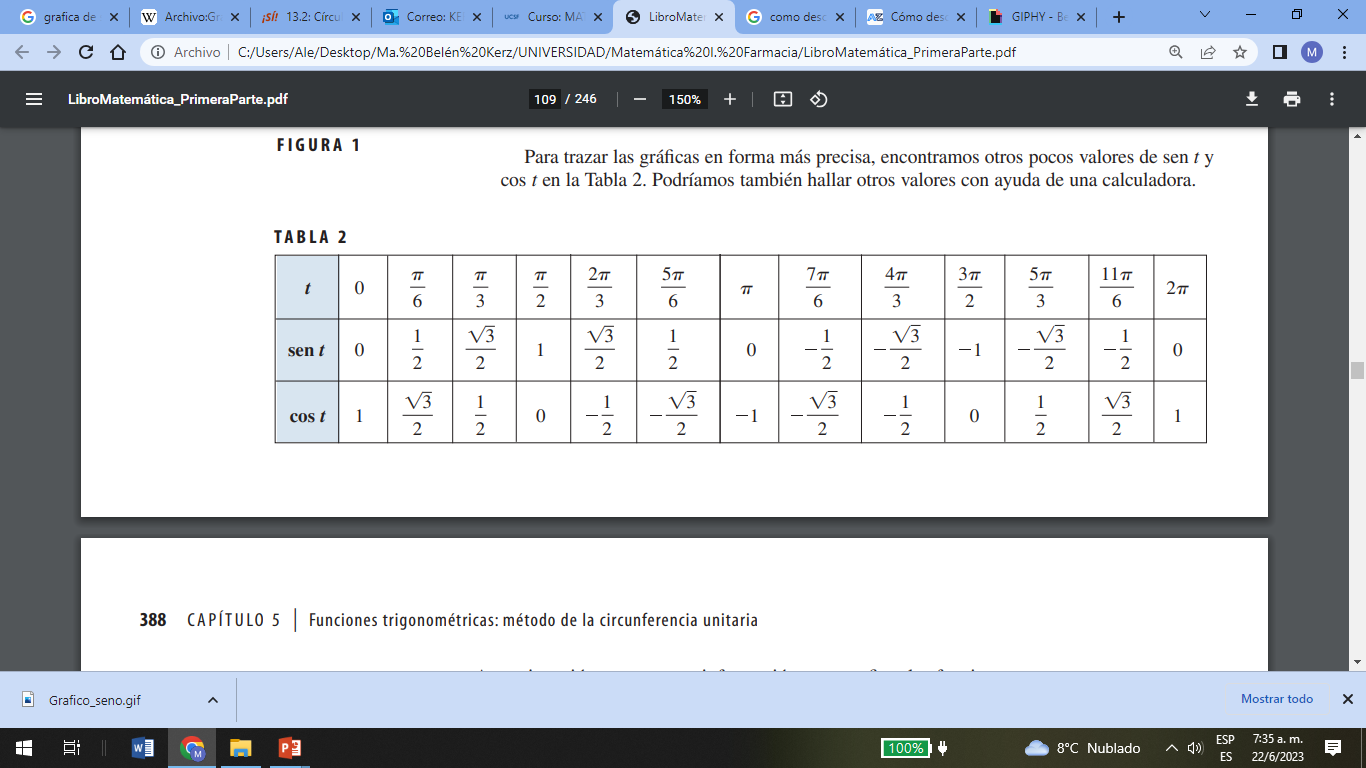 Alteraciones a las funciones de seno y coseno
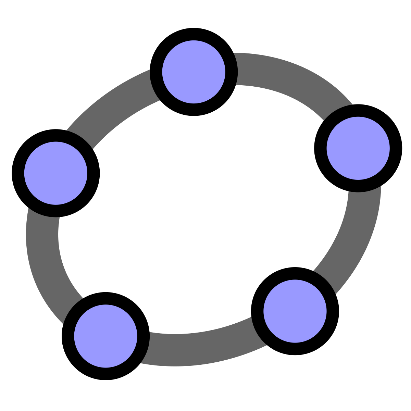 El valor de “a” cambia la amplitud, es decir, -a ≤ y ≤ a. La amplitud es /a/
El valor de “k” modifica el periodo, en vez de ser periodo 2π , es de 2π/k
El valor “b” indica cuantas unidades se desfasa a la derecha el ángulo (b>0) o a la izquierda (b<0)
El valor de “h” indica cuantas unidades se traslada hacia arriba (h>0) o hacia abajo (h<0)
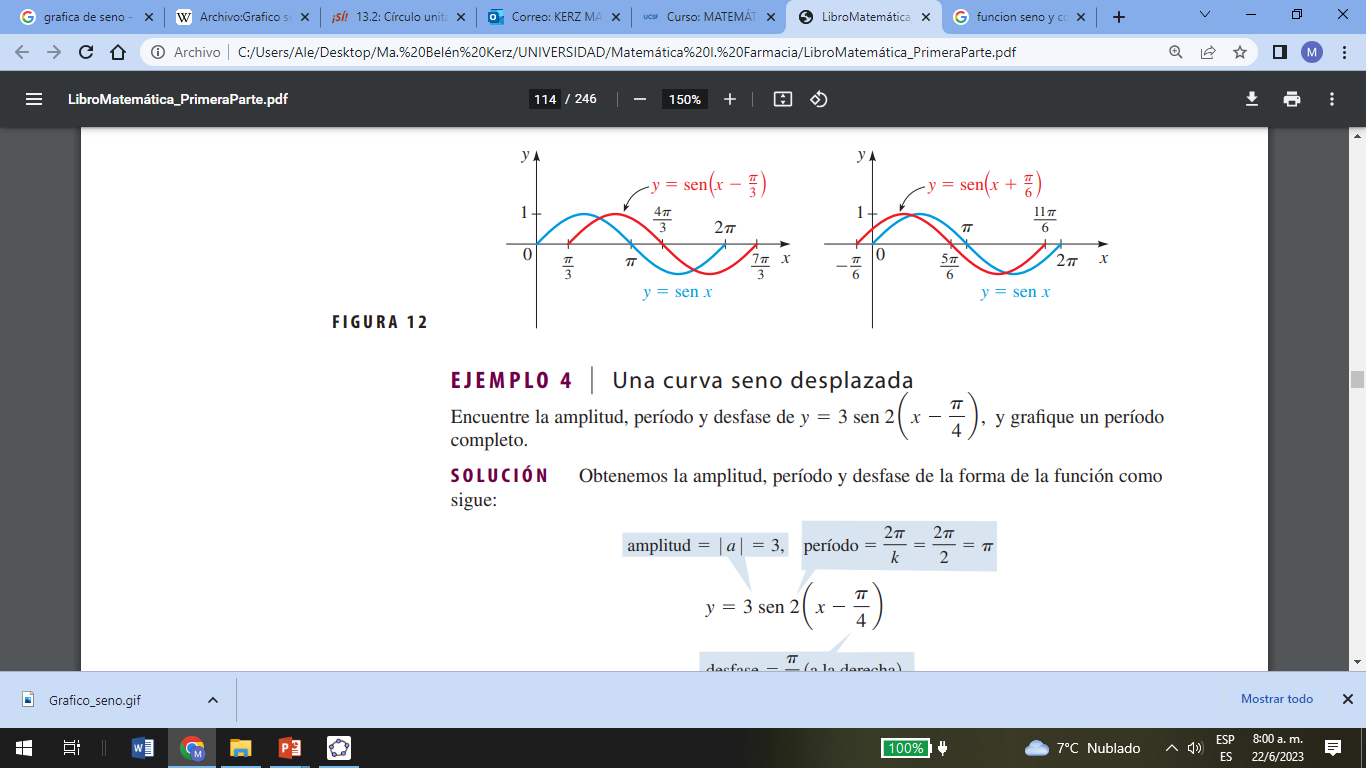 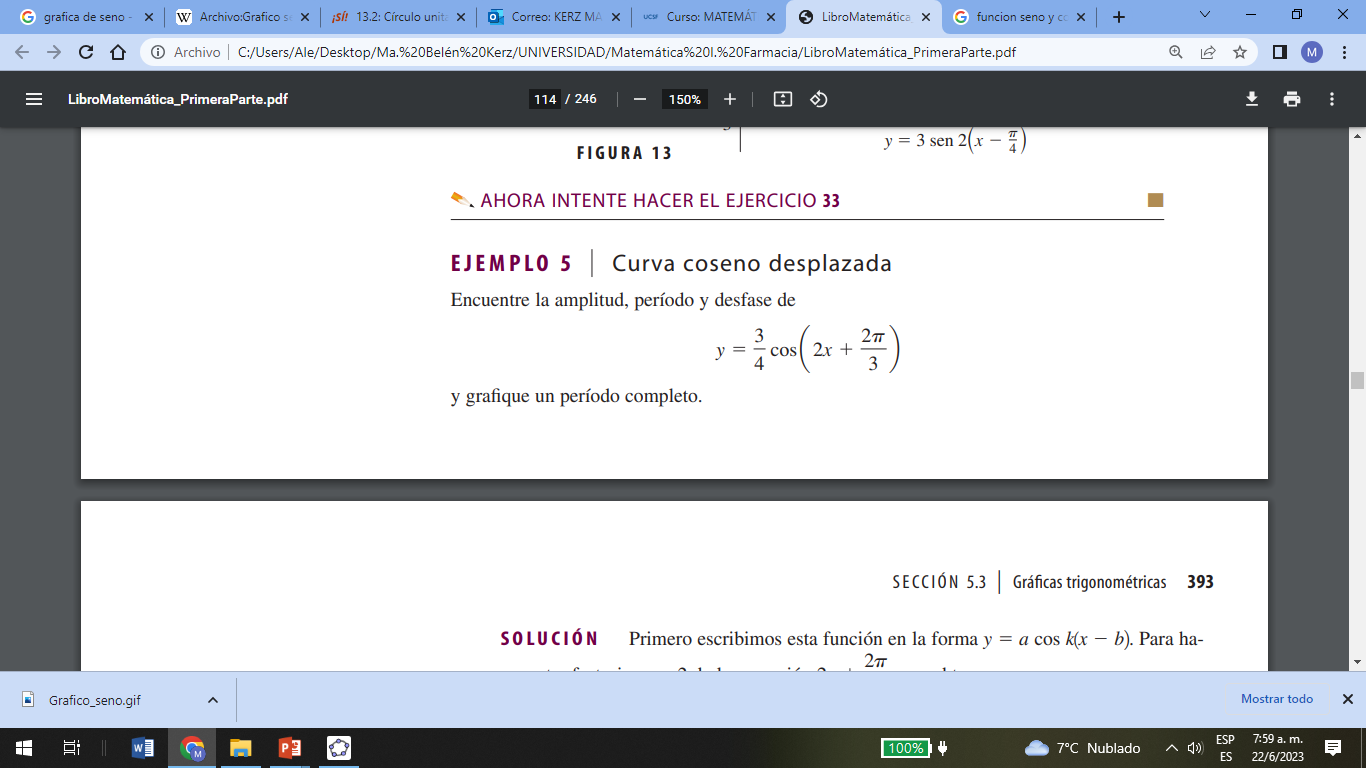 5.4 Más gráficas trigonométricas
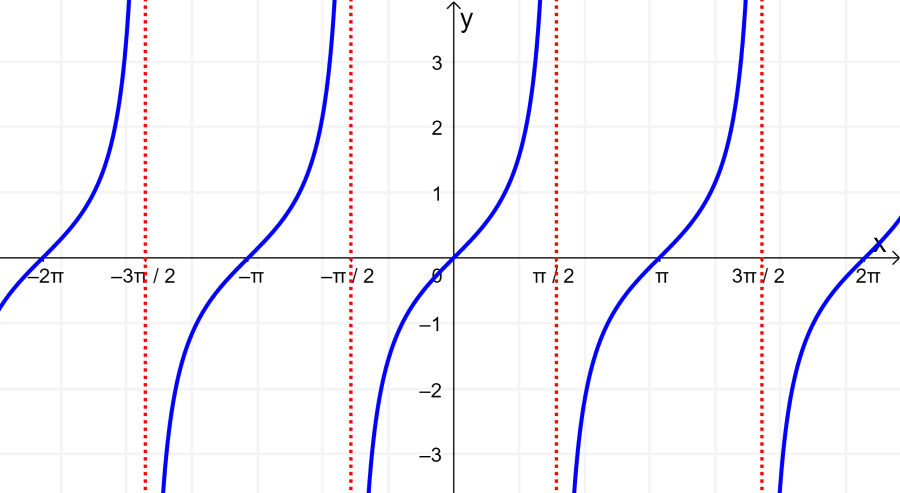 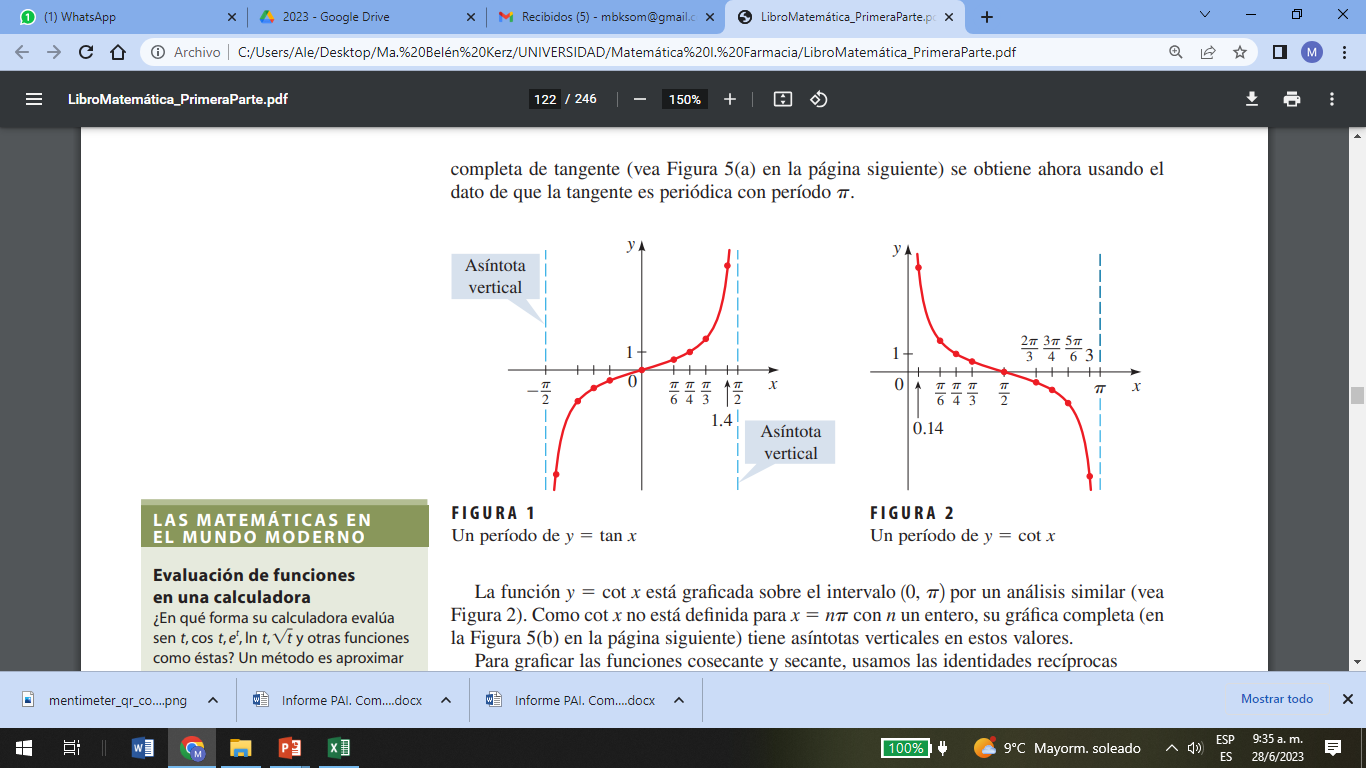 Alteraciones a la función tangente
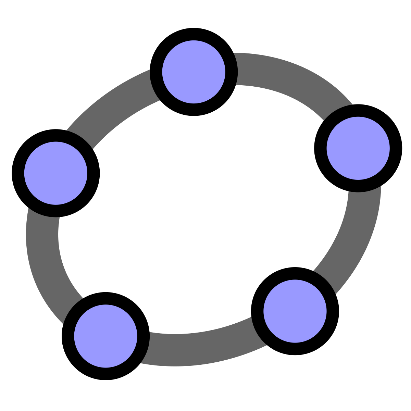 6.3 Funciones trigonométricas de ángulos
Conceptos previos
Ángulos en posición normal.
Un ángulo está en posición normal si está trazado en el plano xy con su vértice en el origen y su lado inicial en el eje positivo x.
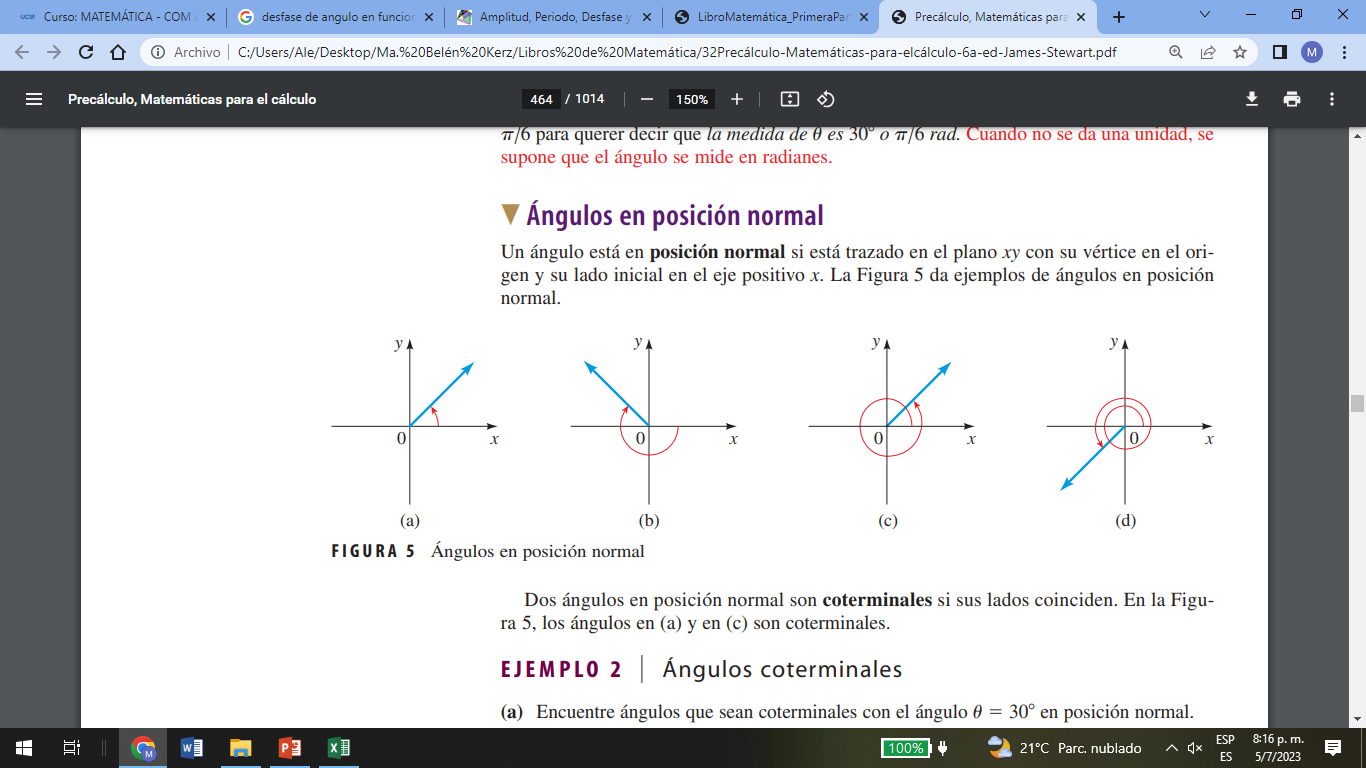 Dos ángulos en posición normal son coterminales si sus lados coinciden
Representación grafica
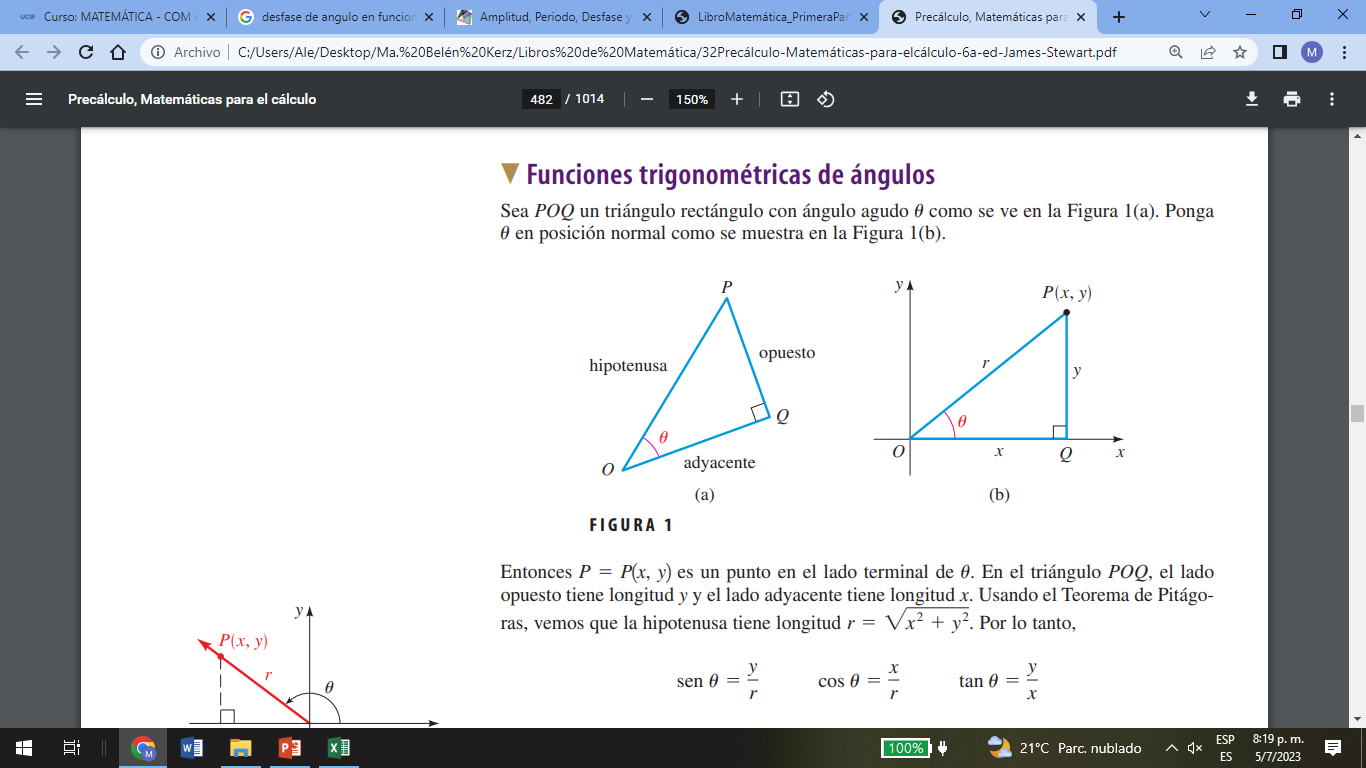 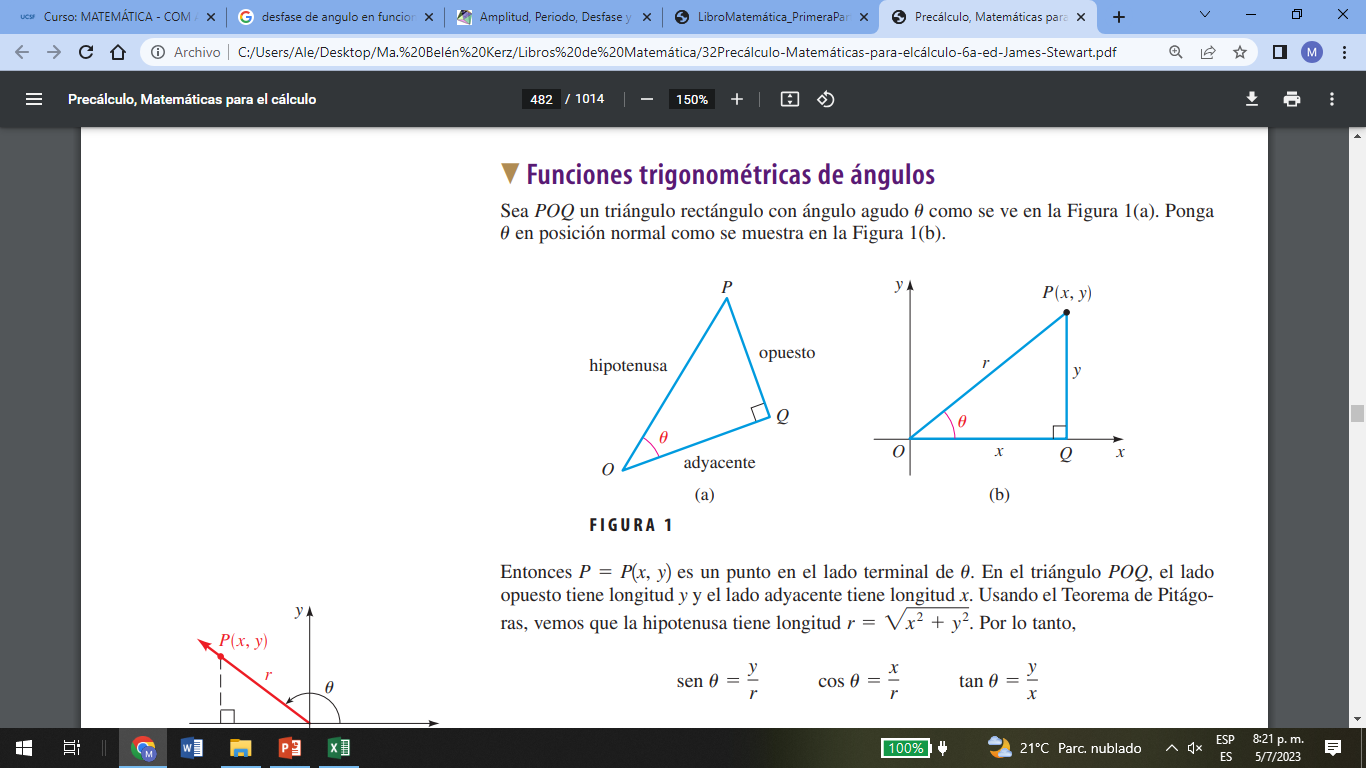 Ubicación grafica es trigonométrica
Angulo de referencia
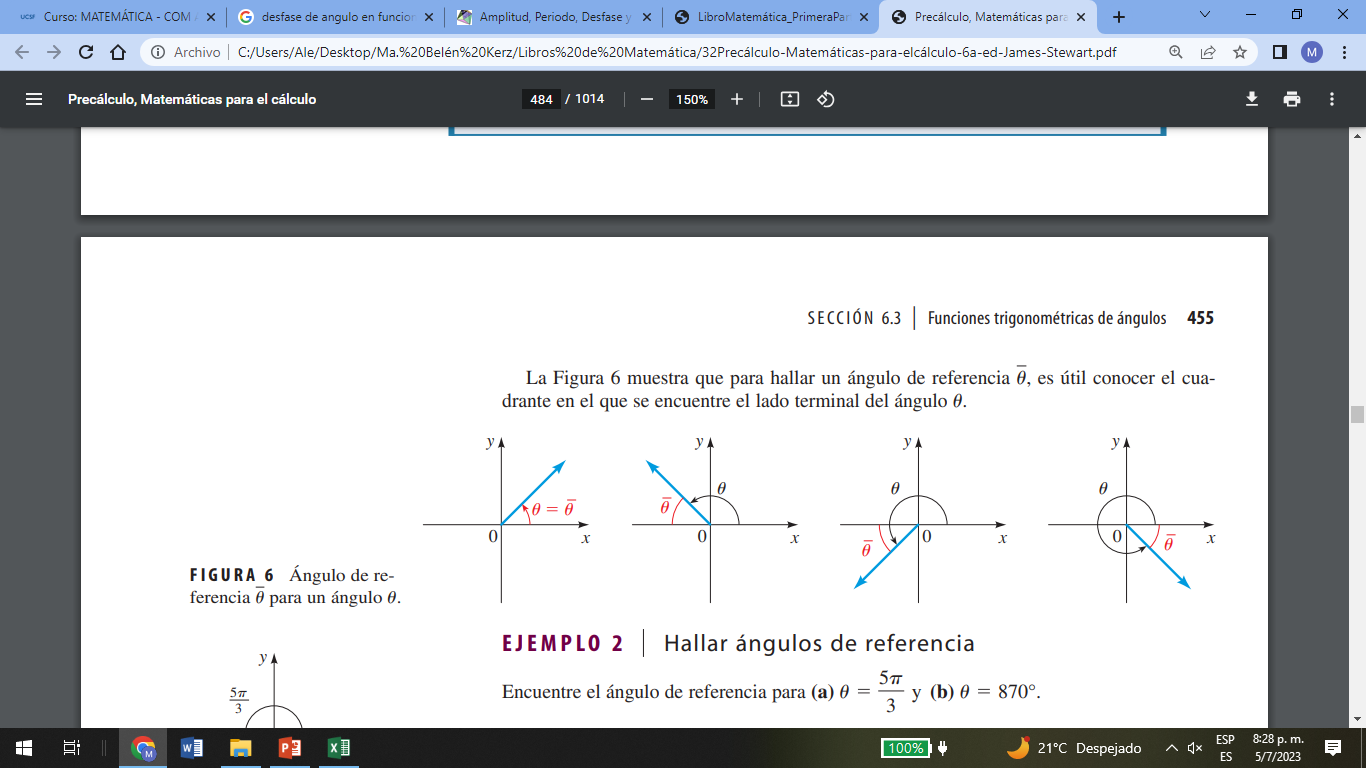 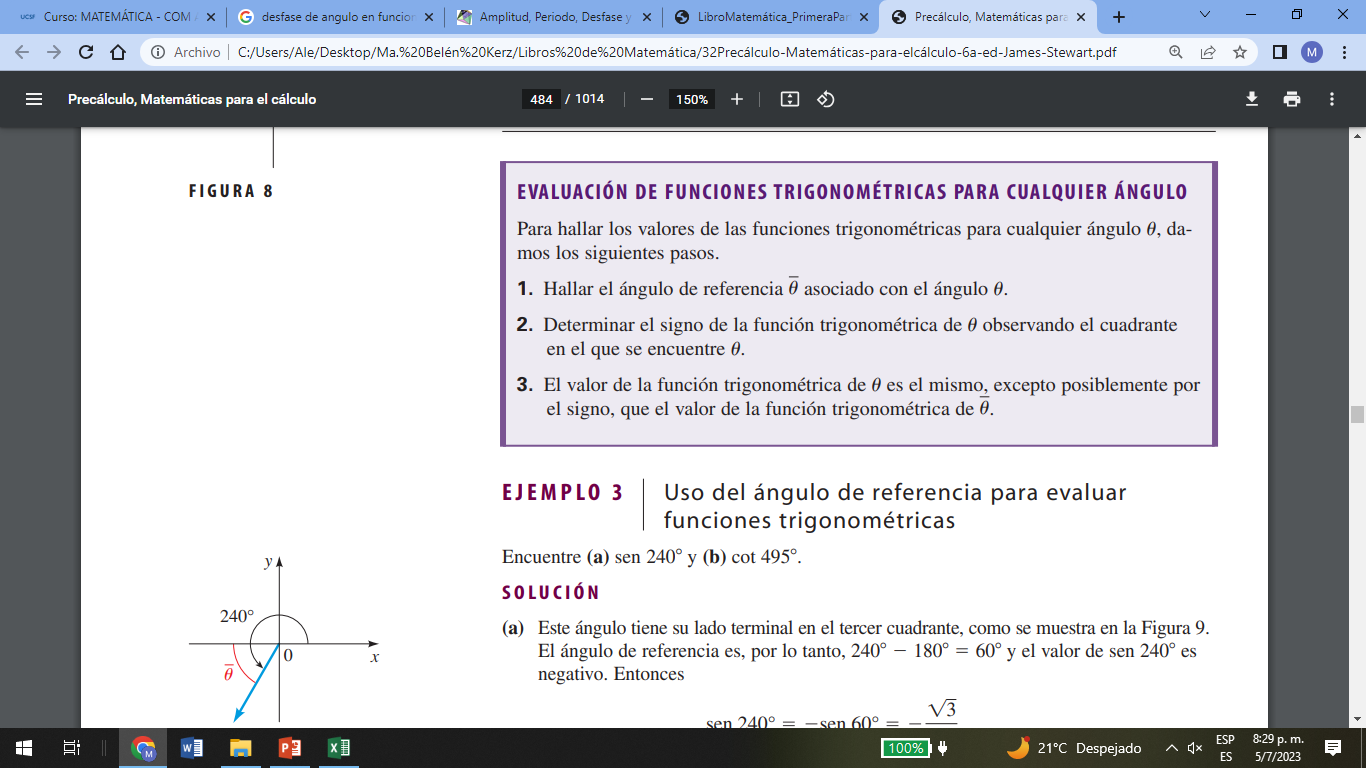 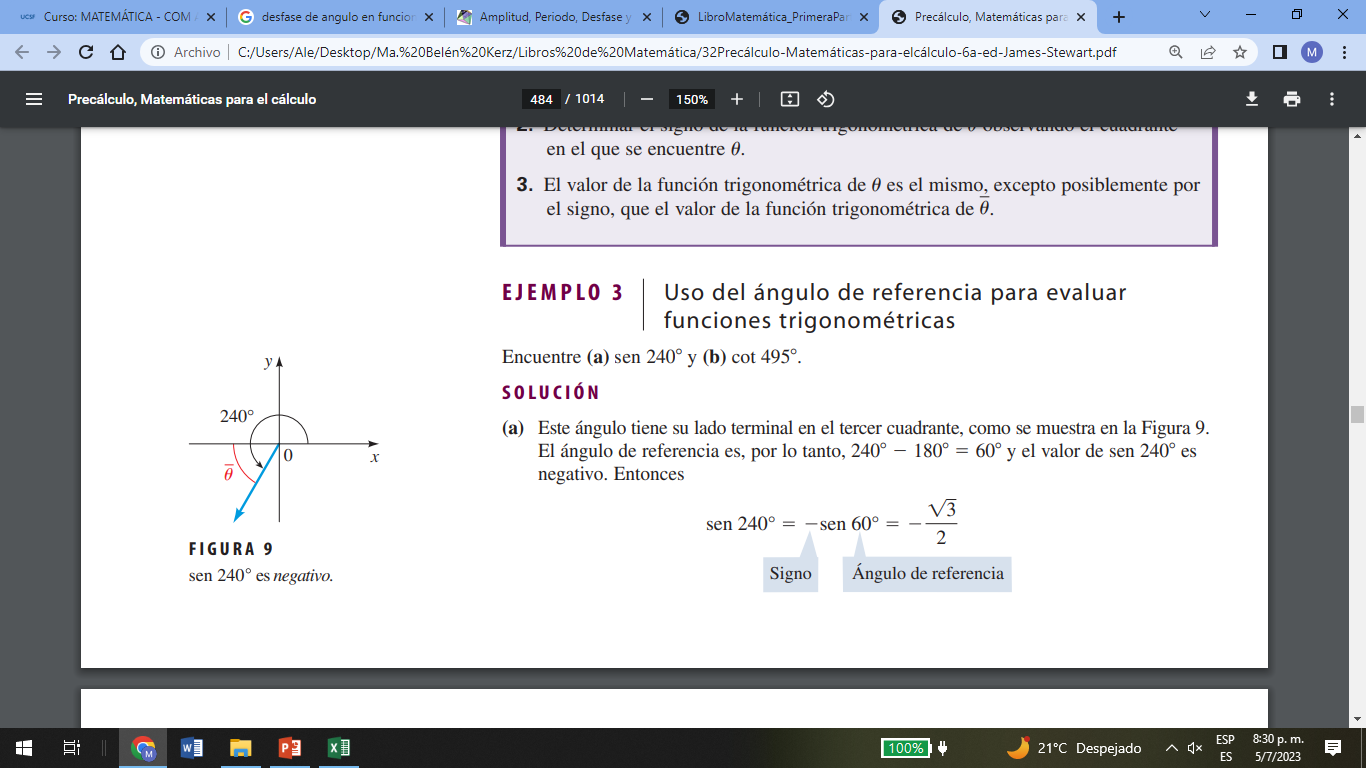 Identidades trigonométrica
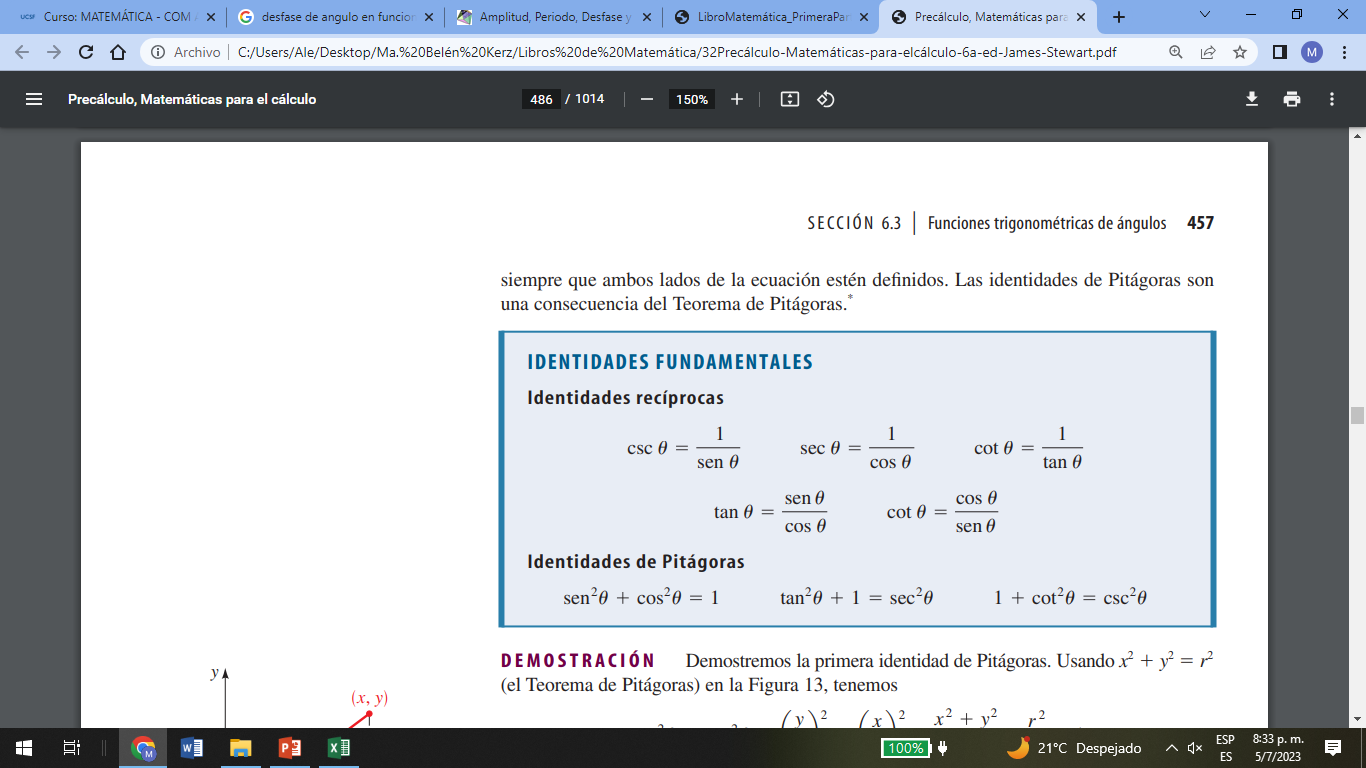 Ejemplo